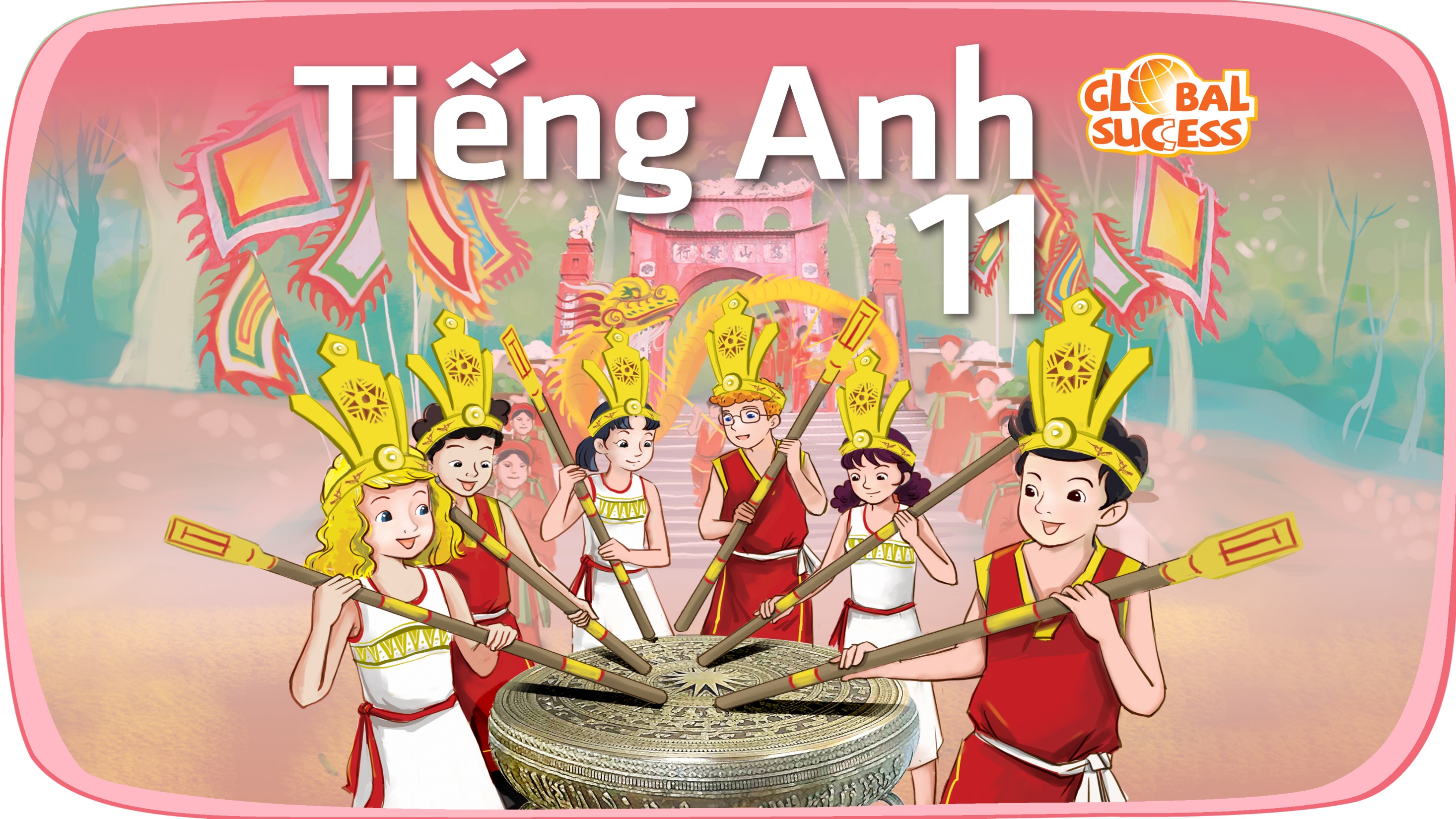 Unit
3
CITIES OF THE FUTURE
FAMILY LIFE
Unit
WRITING
LESSON 6
An article about advantages and disadvantages of living in a smart city
WRITING
LESSON 6
Story starters
WARM-UP
Task 1. Decide whether the ideas are pros or cons
PRE-WRITING
Task 2. Read the article and match its parts with the correct descriptions.
Task 3. Write an article about advantages and disadvantages of living in a smart city.
WHILE-WRITING
Peer review
POST-WRITING
Wrap-up
Homework
CONSOLIDATION
WARM-UP
STORY STARTERS
- One student starts with “I like living in a smart city.” or “I hate living in a smart city.”
- The next student continues by making a sentence about the reason why.
- Other students do the same, so that they make a paragraph about living in a smart city.
PRE-WRITING
1
Read the following ideas and decide whether they are advantages or disadvantages of living in a smart city.
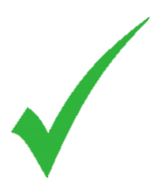 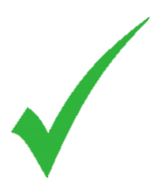 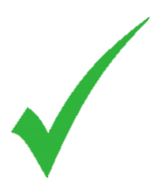 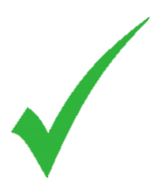 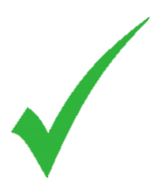 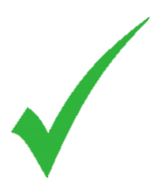 WHILE-WRITING
Read the article below and match its parts with the correct descriptions.
2
2
______ A. introduction – A short paragraph stating the issue and what the article will cover______ B. title – the topic of the article in a few words______ C. body paragraphs – each presenting a main point for or against the issue, supported by facts, examples, or explanations______ D. Conclusion – A summary of the main points and sometimes the writer’s opinion
1
3-4
5
WHILE-WRITING
3
Write an article (120-150 words) about other advantages and disadvantages of living in a smart city.
Suggested answer
Smart cities are built on new technologies to improve people’s life. The idea of living in one of them sounds very exciting. But is a life controlled by smart technologies good or bad for us? 
      Let’s start with the advantages.  Living in a smart city can reduce the negative impact on the environment. Future smart cities will be built in new urban areas with a lot of green space. City dwellers will also care more about the environment, so they will try to find ways to make their cities greener and more sustainable, for example, by growing vegetables in their roof gardens.
      What about the disadvantages? Smart cities can also affect people’s private life. When cameras are installed for security purposes, city dwellers will lose their right to privacy. They may think that someone is watching them all the time, and feel uncomfortable. 
      In conclusion, there are both advantages and disadvantages of living in a smart city. In my opinion, the benefits are greater, and people will find a way to adapt to the new lifestyle and overcome the challenges.
POST-WRITING
4
Exchange your writing with your friend for peer review.
Writing rubric
Organization: …/10
Legibility: …/10
Ideas: …/10
Word choice: …/10
Grammar usage and mechanics: …/10
             TOTAL: …/50
CONSOLIDATION
1
Wrap-up
What have you learnt today?
How to write and respond to an article
CONSOLIDATION
2
Homework
Do exercises in the workbook.
Prepare for Lesson 7 - Unit 3.
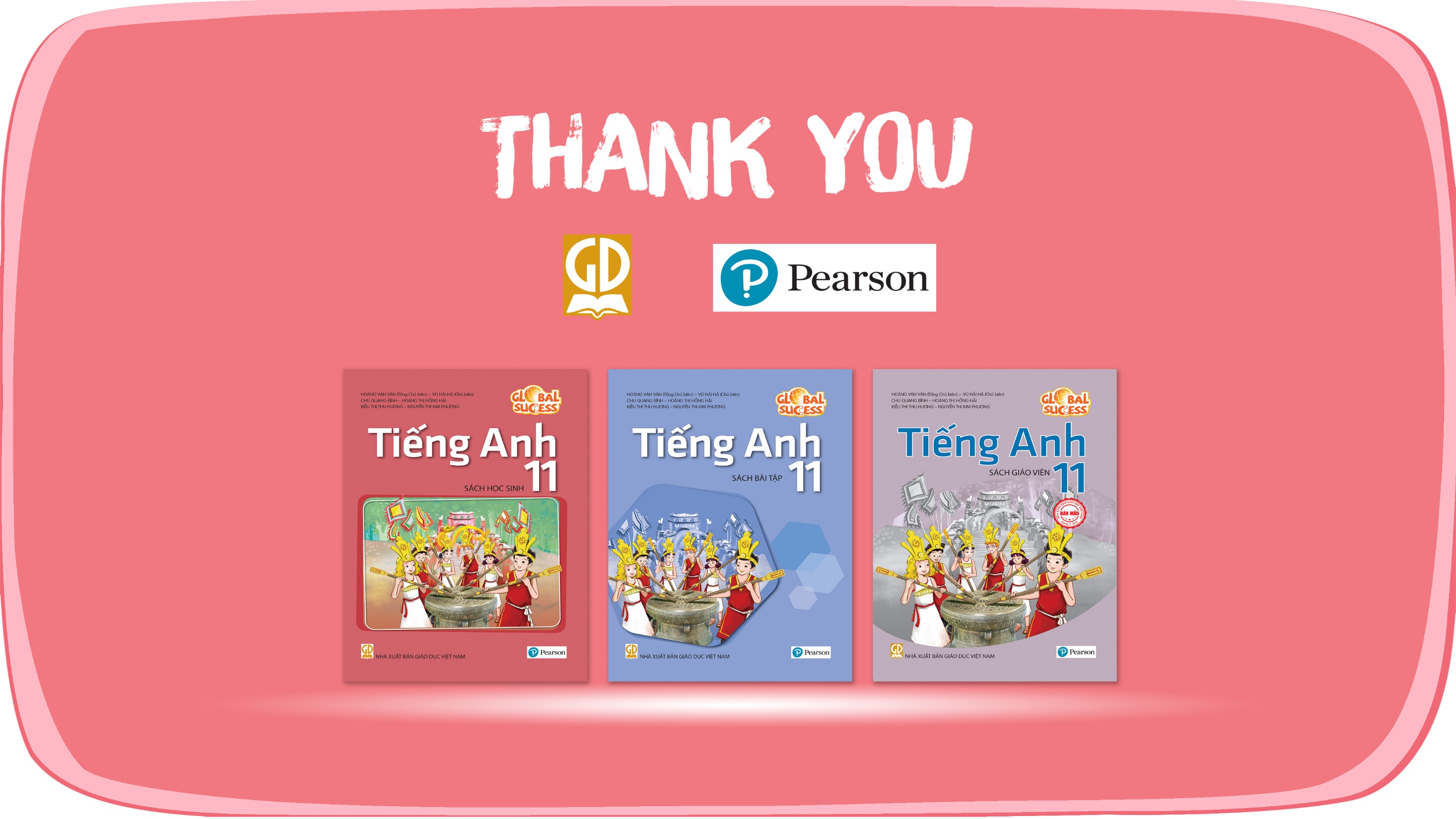 Website: hoclieu.vn
Fanpage: facebook.com/www.tienganhglobalsuccess.vn